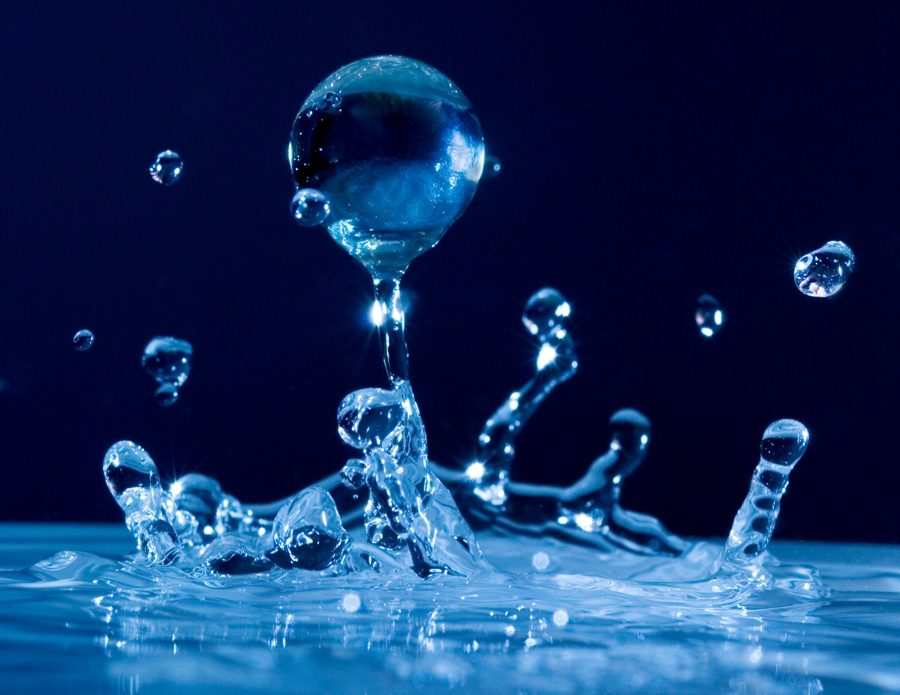 Water Aid In Mali
By Maia Lincoln and Ella Menzie!
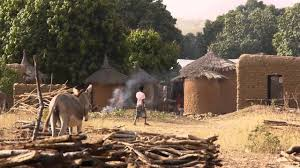 Where is the problem?
The problem is in Mali which is in Western Africa.
The citizens are stuck in poverty , they have unstable politics and rainfall is rare.
There is a population of 16 million people and 73% living there are affected and only 27% have access to safe water!
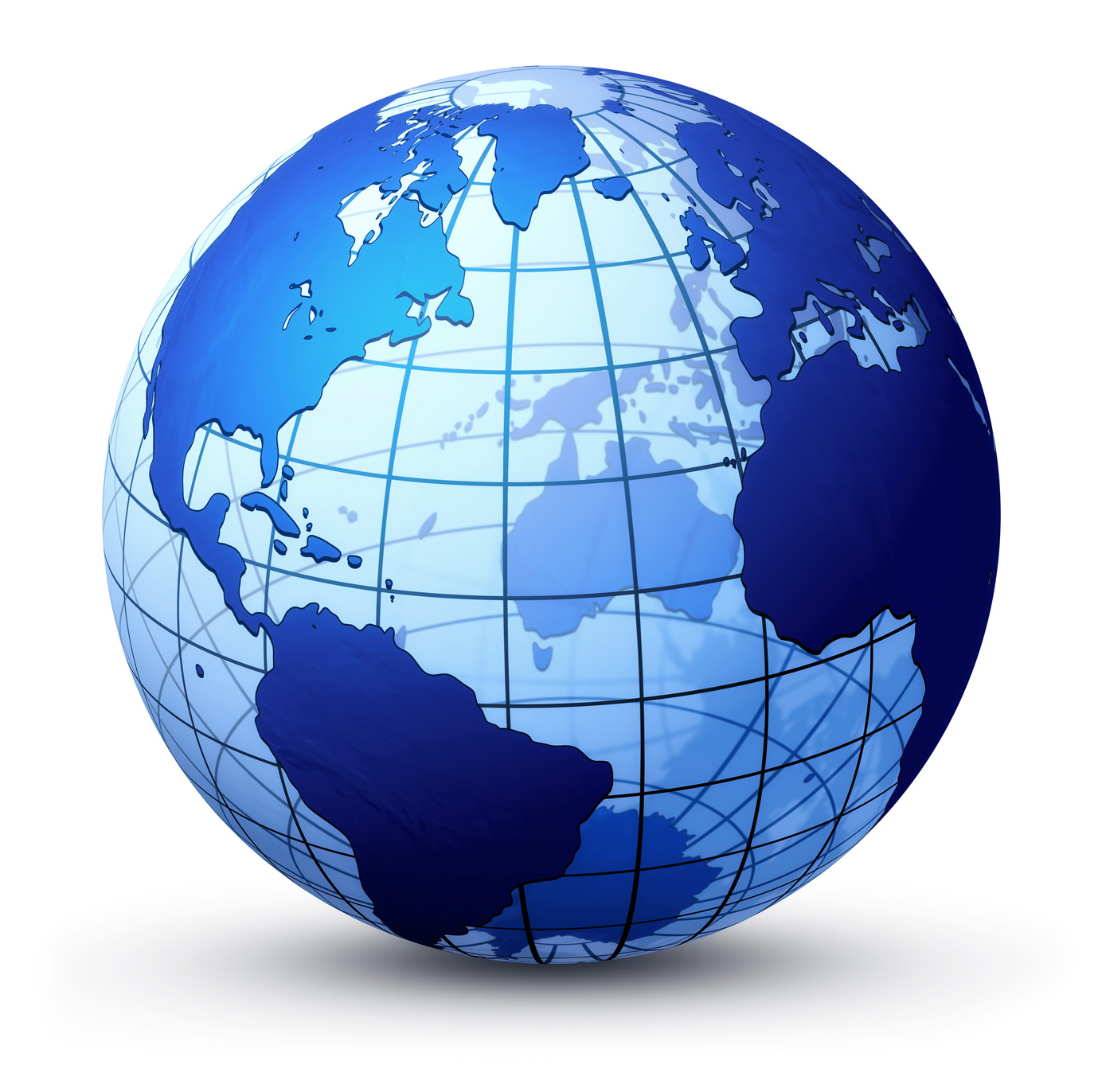 MALI
Mali is one of the poorest countries in the world and gladly they are improving their facilities which are great news for many of their citizens!  But there are still many problems.
5.6 over a third water.12 million without good sanitation.15000 children die from diarrhoea caused by unsafe water and poor sanitation in Mali. 
Mali is a large landlocked country in Western Africa , two thirds of which is desert. Despite exporting cotton and other resources to the rest of Africa they are still living in poverty and have very poor facilities or nothing at all! Irregular rainfall leaves the land in poverty. They don’t have the right of basic services and one in every five children die before they’re are five and we live for years! Work is hard to find and many people lack a basic education while we are doing this at school and using a fully functional computer. Water quality is as big a problem as water scarcity in Mali, and over 70% of the population have nowhere to go to the toilet.
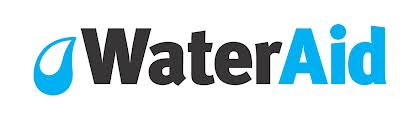 HOW WATER AID HELPS MALI
Water Aid started  their work in 2000.
Over the last decade we have worked with international partners  to help more than 205,000 people access safe water and more than 208,000 people access safe sanitation.  
Water Aid installs water pumps and easy working  inventions.
How can we help?
In Mali last year Water Aid reached:
1.	43,000 people with safe water.
2.	39,000 people with improved sanitation
Water Aid want to help even more people this year so help Water Aid either:
1.	Online.
2.	On your doorstep.
3.	And by doing sponsored activities or bake sales!
Glossary
We got our information from www.wateraid.co.uk  so if you are thinking of  making a Water Aid Power Point or just want to find out something about Water Aid visit it!
Thank You!